目からウロコ！動画を簡単に作る方法
誰でも簡単に、Office Mixコンテンツを作る方法です。
[Speaker Notes: こんにちは　＠＠＠の＠＠＠です。今回は　マイクロソフト オフィスミックスを使用した「目から鱗、動画を簡単に作る方法をご紹介します。]
Office Mixとは
[Speaker Notes: ナレーションなし]
Office MixとはOffice Mixとは
Office MixはPowerPointに無料で追加できる新しいアドインソフト
Office Mixはスライドにペン入力で書き込める
プレゼンしている動画・音声を記録できる
[Speaker Notes: オフィスミックスは皆さんが普段お使いの、マイクロソフトパワーポイントに無料で追加できる新しいアドインソフトです。
パワーポイント スライドだけでなく、プレゼンしている自分自身や音声、スライドに書き込むペン入力を簡単に１つの動画にＭＩＸすることができます。]
Office MixとはOffice Mixの特徴
ノートパソコンに内蔵のカメラやマイクを使用できる
パワーポイントを使い、簡単な操作で手軽に動画作成ができる
作成後にスライド単位で簡単に修正できる
作成した動画をEduCrossなどのイー・ラーニングシステムで簡単に配信できる
[Speaker Notes: オフォスミックスの特徴は。
ノートパソコンに内蔵されているカメラやマイクを使用できる!
パワーポイントを使い、簡単な操作で手軽に動画作成ができる
作成後にスライド単位で簡単に修正できる
作成した動画をエデュクロスなどの　　イー・ラーニングシステムで簡単に、　　配信できる]
Office MixとはOffice Mix教育用動画の一例
江戸時代は日本の歴史において
徳川将軍家が日本を
統治していた時代である
　　　　　　　　　　とも言う
この時代の徳川将軍家による政府は
　　　　　　　　　　あるいは、
徳川幕府と呼ぶ
江戸時代の文化はある意味
町民が発展させた　　　　　　　　　　 ともいえます。
[Speaker Notes: （教育用動画例の動画をクリックして全画面で再生⇒）こちらがオフィスミックスで作成した!教育用動画の一例です
いかがですか？　制作時間は？分です。オフィスミックスを使用すると、このような動画を簡単に作成することができます!
「徳川時代」、「江戸幕府」、「庶民の文化」]
Office Mixを使用してみましょう
[Speaker Notes: それではオフィスミックスを実際に使用してみましょう]
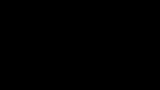 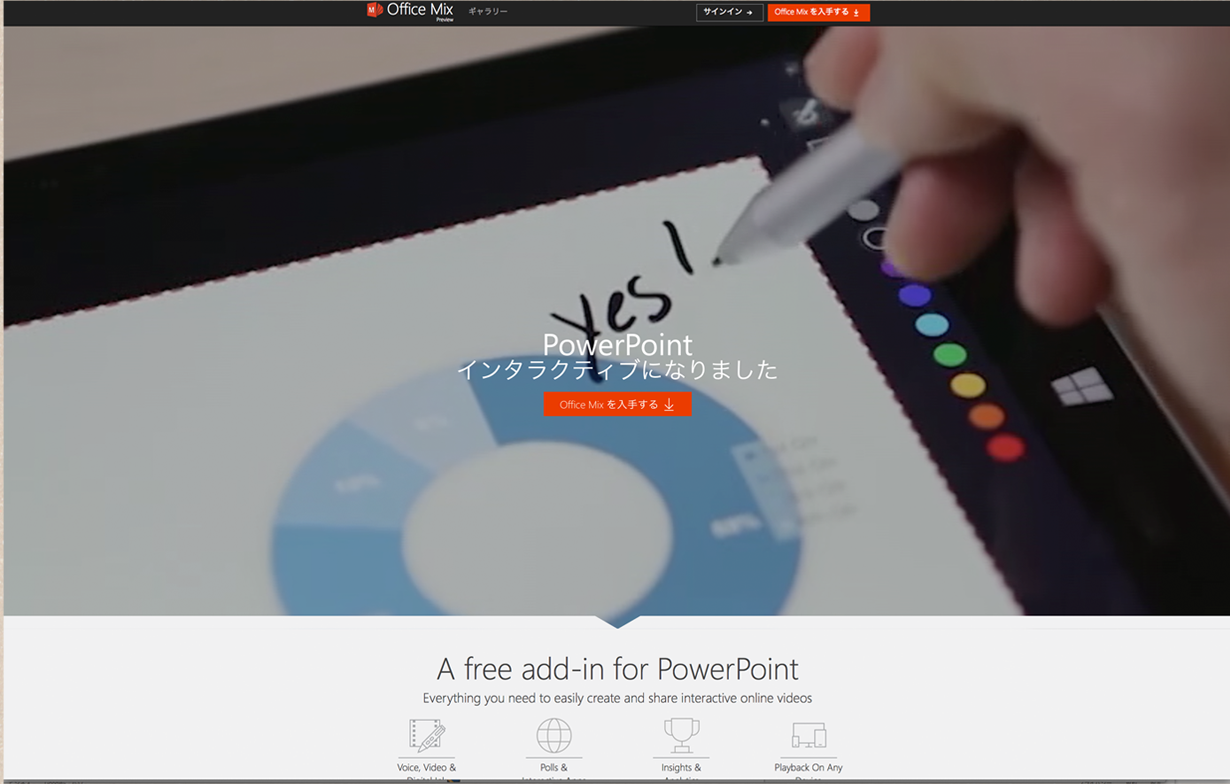 Office Mixを使用してみましょう
https://mix.office.com/ja-jp/Home
[Speaker Notes: オフィスミックスを使用するためにはパワーポイント上にオフィスミックスをインストールしますインストールはマイクロソフトオフィスのホームページから実施します。]
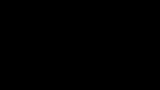 Office Mixを使用してみましょう
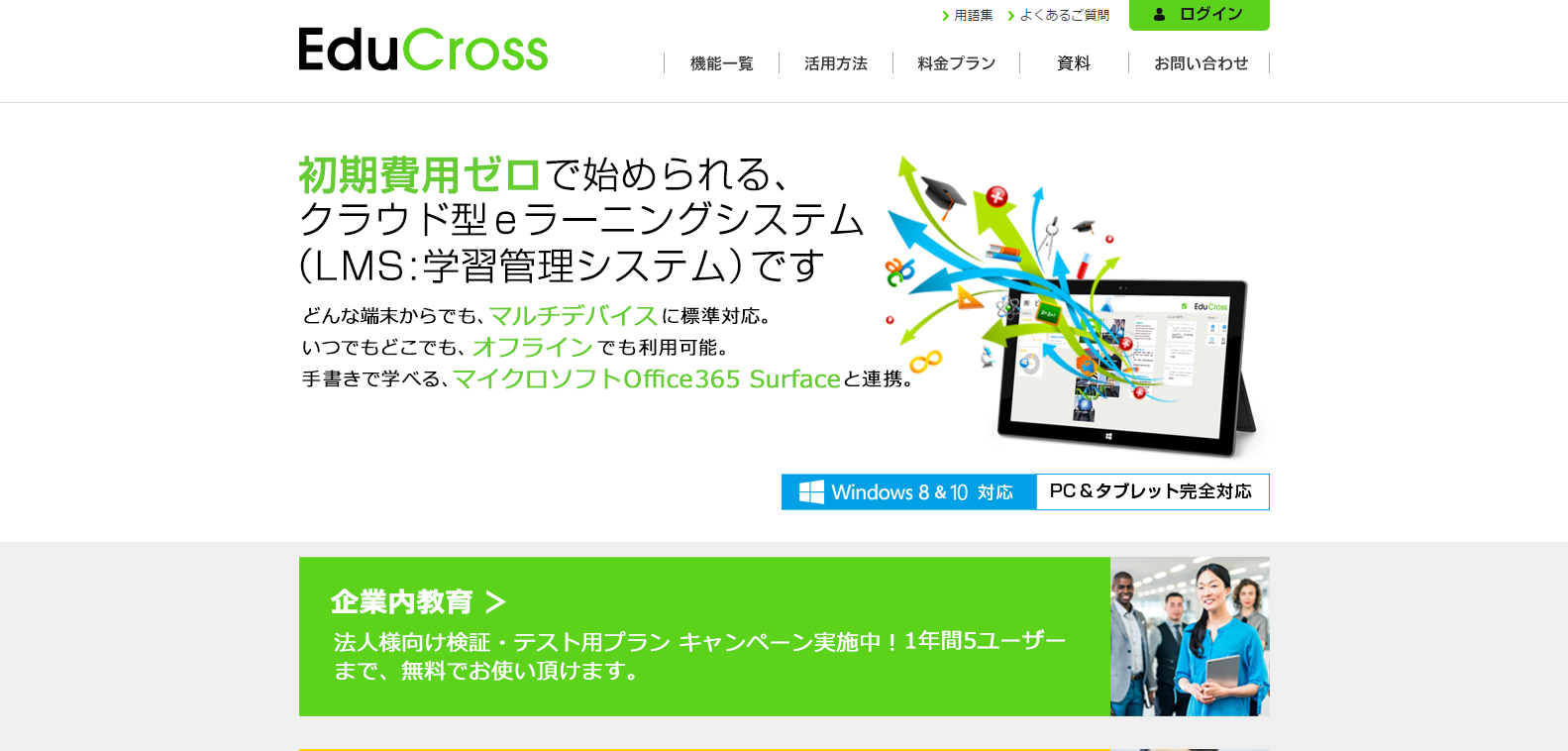 検索サイトで　educross　Mix　で検索
http://educross.jp
[Speaker Notes: では始めます、今回利用するファイルを無料公開しているのでダウンロードしてご利用ください。
パワーポイントのファイルを開きます。

今回は、手書きができ、カメラ、マイク、パワーポイントも内蔵された、オールインワンパソコン、マイクロソフト サーフェースを利用します。]
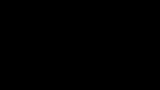 Office Mixを使用してみましょう
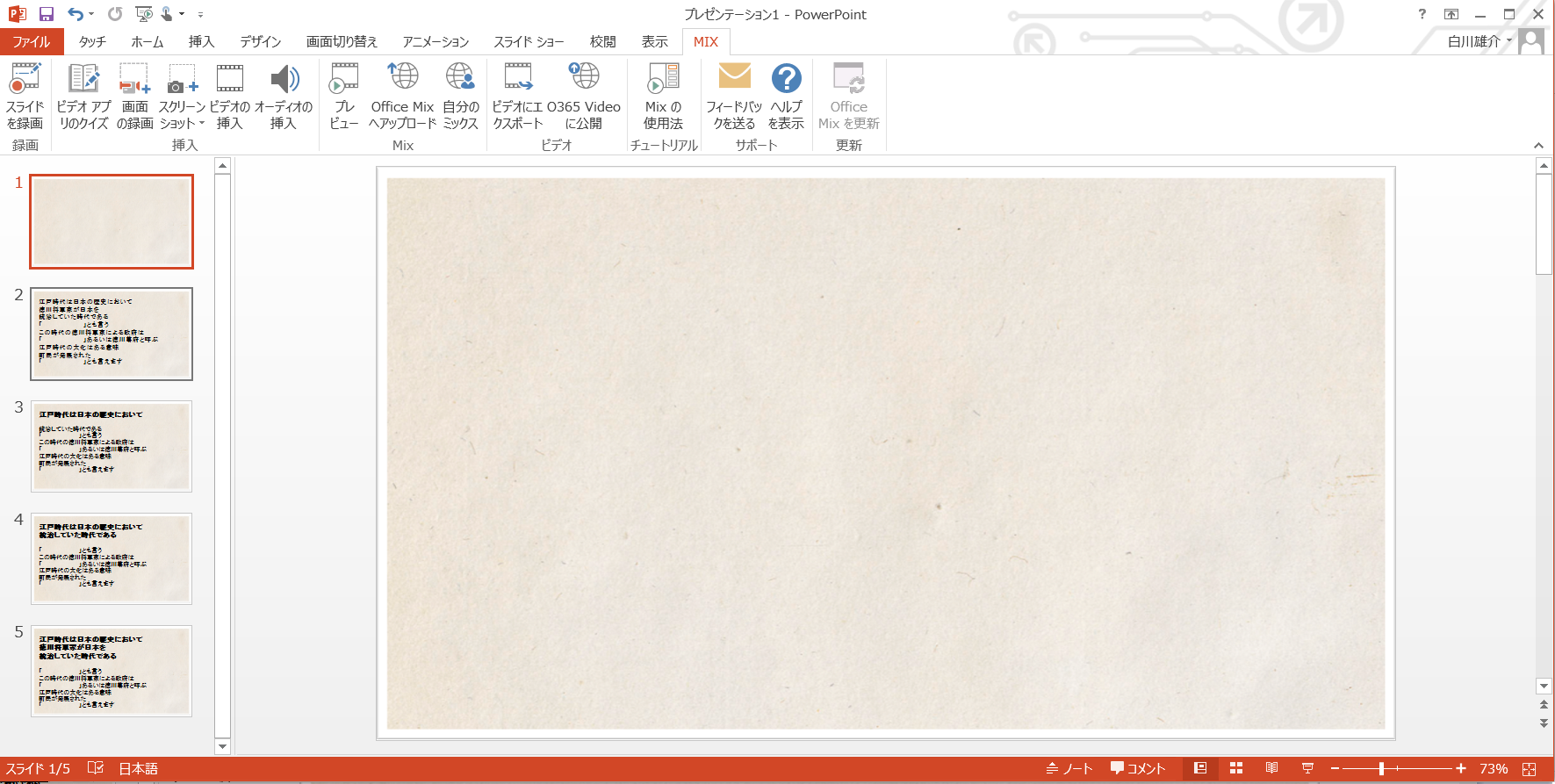 [ MIX ]タブをクリックします
[Speaker Notes: [ ミックスタブ ]をクリックします]
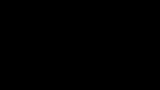 Office Mixを使用してみましょう
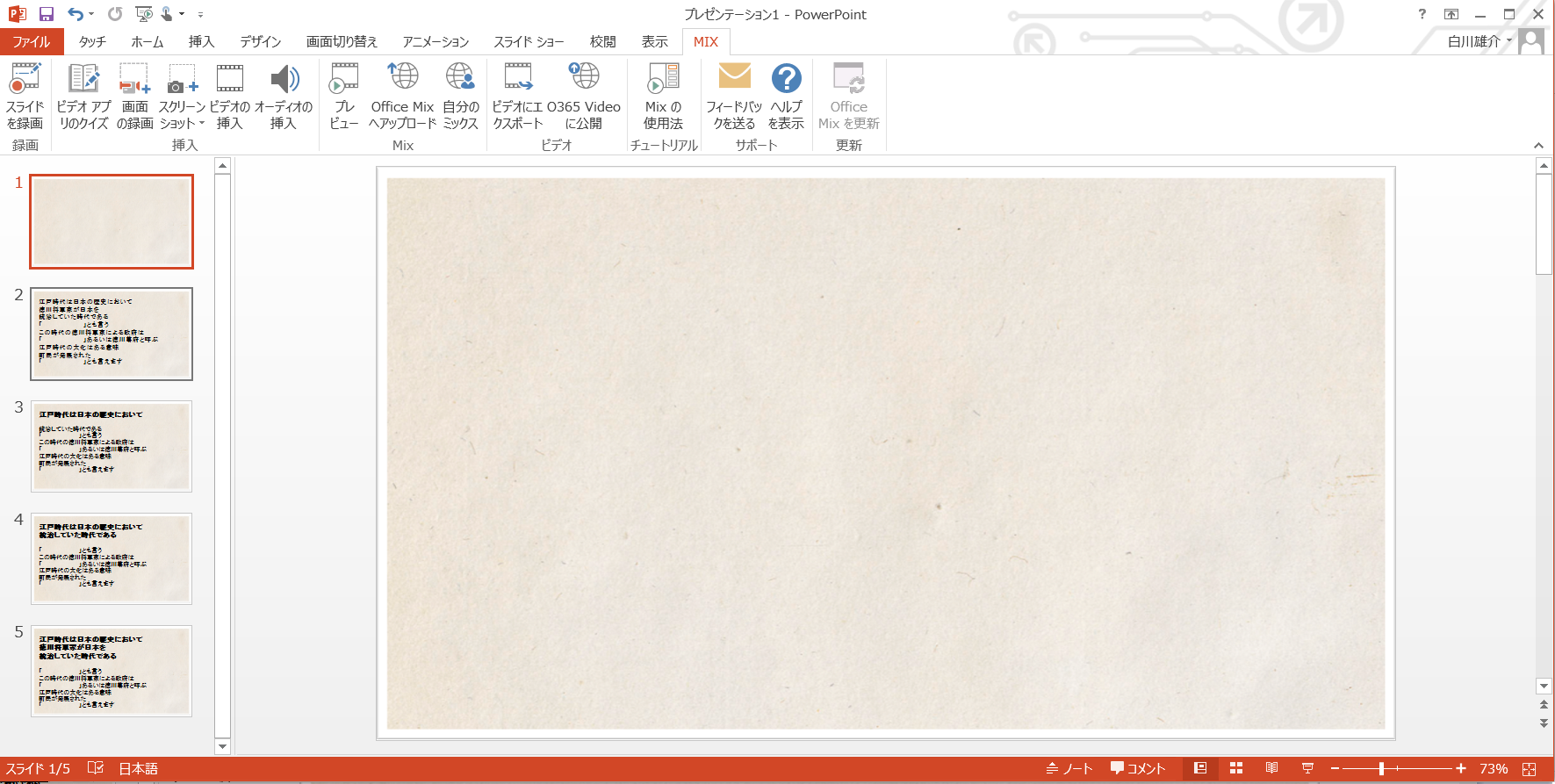 [ スライドを録画 ]ボタンをクリックします
[Speaker Notes: [スライドを録画]ボタンをクリックします]
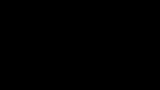 Office Mixを使用してみましょう
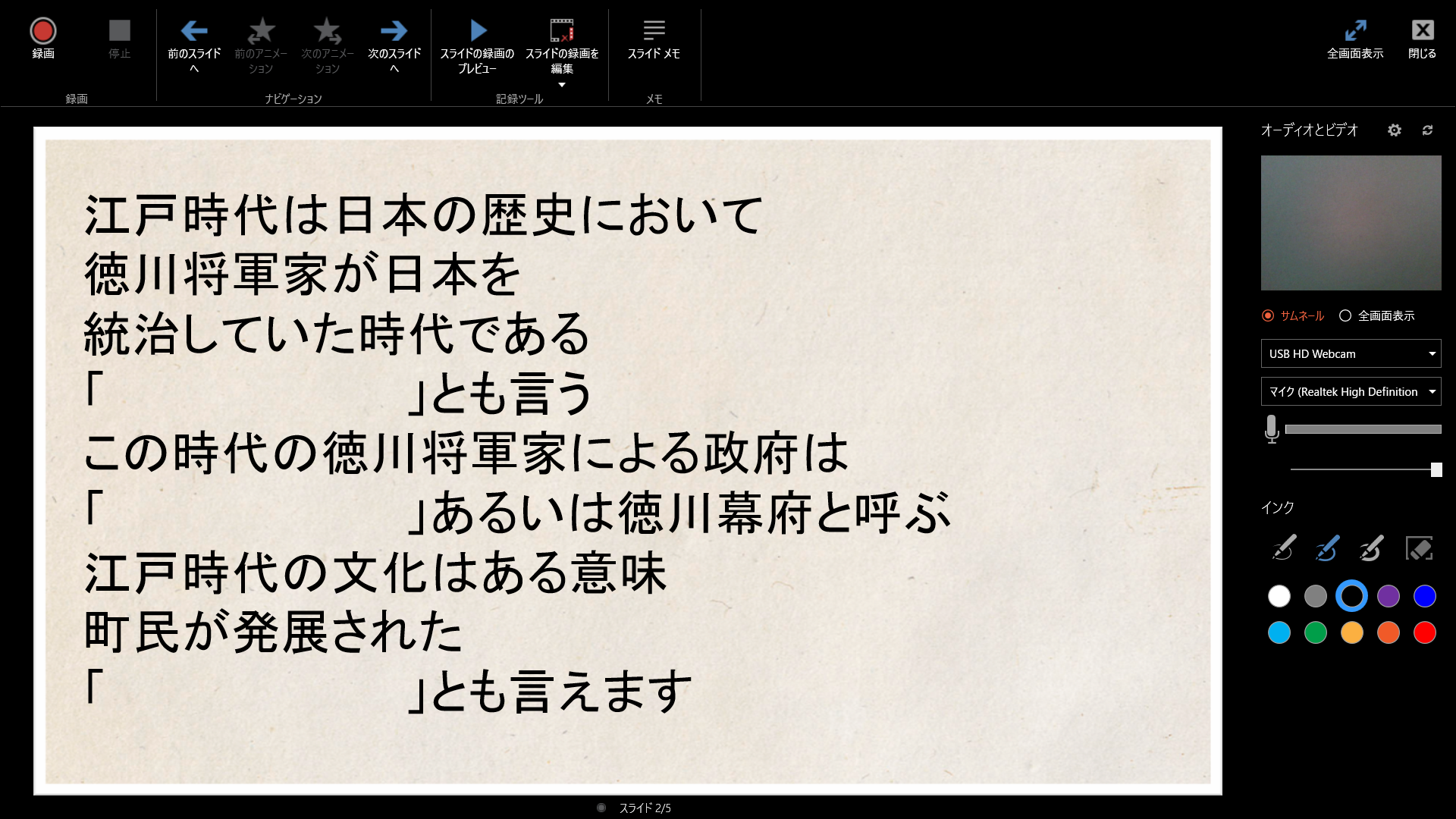 操作メニューから、カメラとマイクの設定をします
[Speaker Notes: 操作メニューから、カメラとマイクの設定をします!外付けのカメラやマイクを使用することもできます
設定はプルダウンで選択しますフロント カメラ、リア カメラといった、カメラの選択、マイクの音量設定もここで行います!]
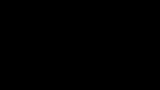 Office Mixを使用してみましょう
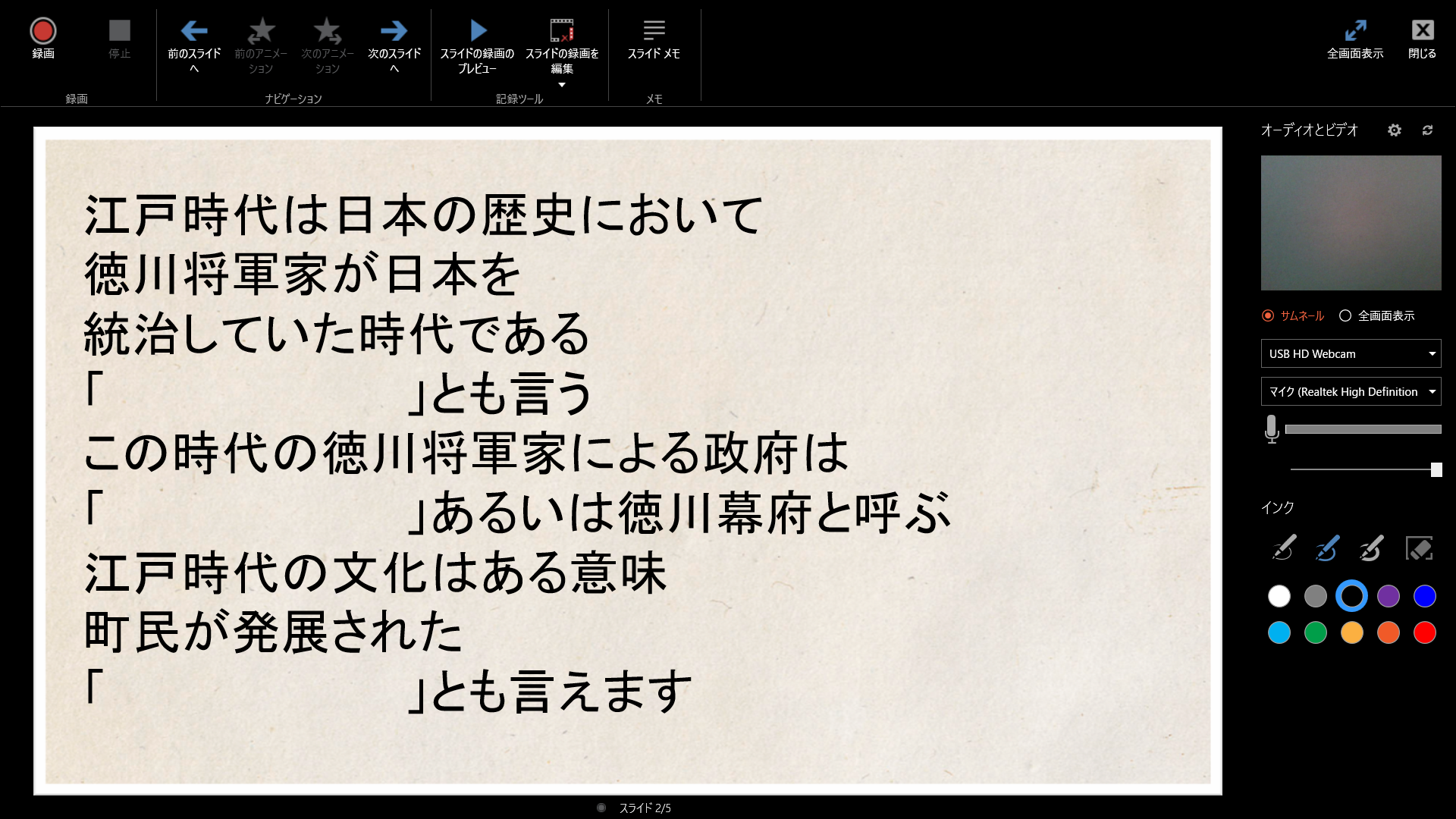 [インク]パレットから、画面にアンダーラインを引くこともできます
[Speaker Notes: こちらのパレットをご覧下さいパレットにはペン先の種類選択、消しゴム、カラー太さ変更があります
カラー太さ変更から太さを変えることができます　太さを自由に変更することやカラーの変更、　アンダーラインを引くこともできます]
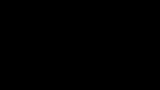 Office Mixを使用してみましょう
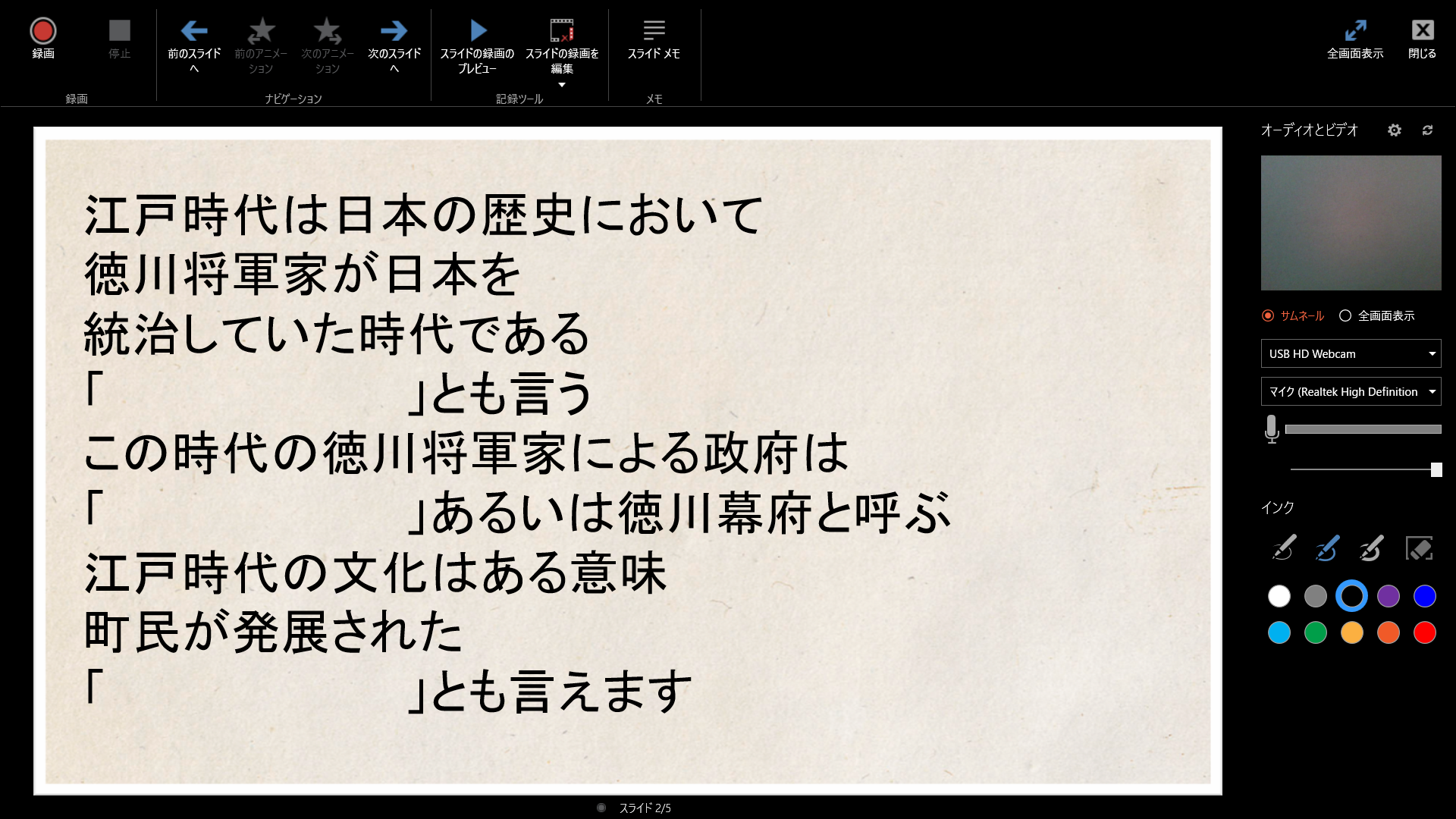 [録画]ボタンをクリックします
[Speaker Notes: 録画ボタンをクリックします
このようにスライドに自由にメモを書き込むことができます生徒に対して黒板で授業を行っているようなプレゼンが可能です]
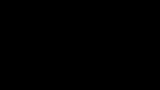 Office Mixを使用してみましょう
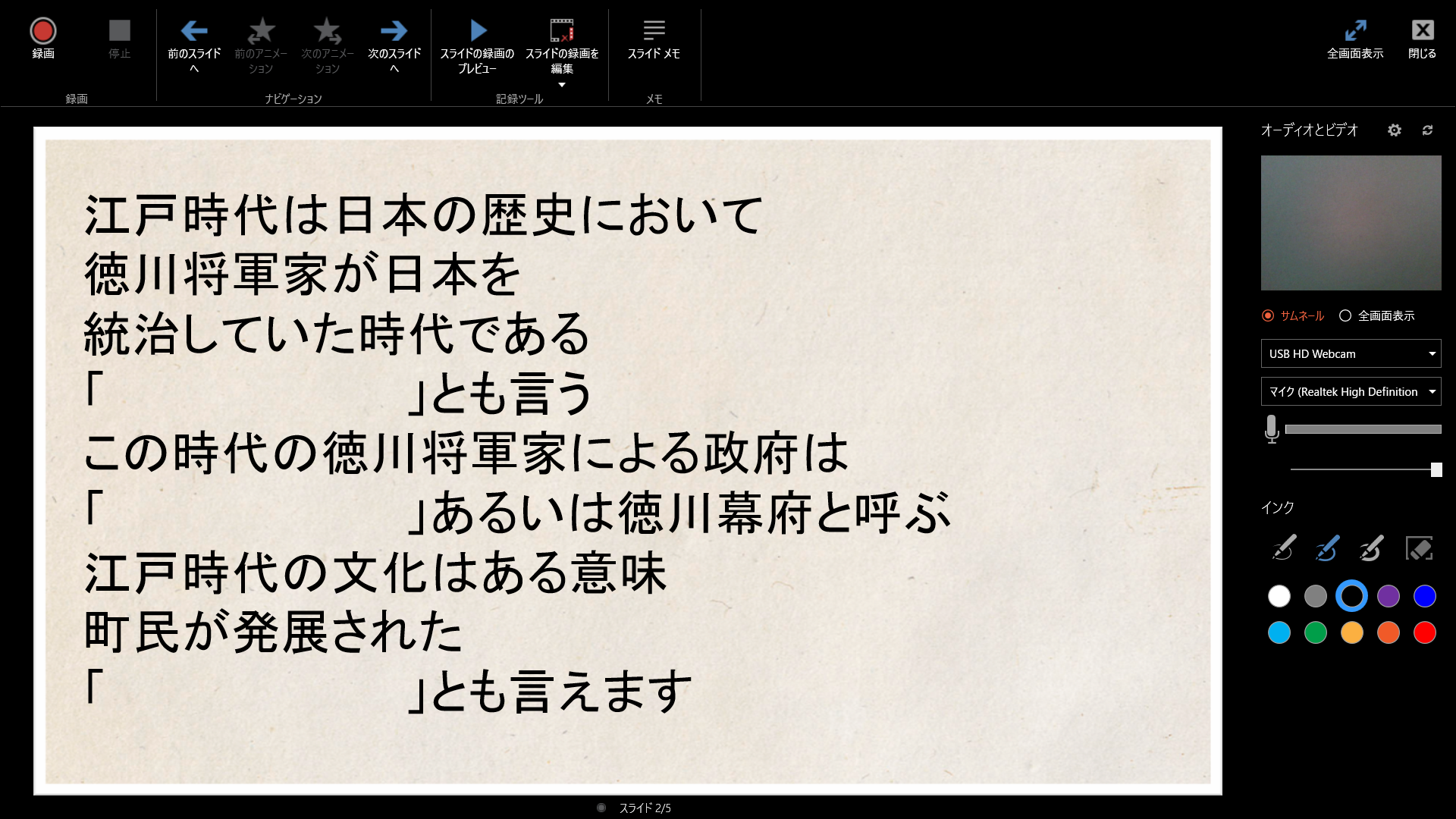 [停止]ボタンをクリックして録画を停止します
録画した内容を再生するのは [スライドの録画のプレビュー]ボタンをクリックします
[Speaker Notes: 停止ボタンをクリックして録画を停止します
録画した内容を再生するのは　スライドの録画のプレビューボタンをクリックします]
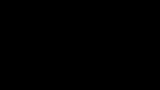 Office Mixを使用してみましょう
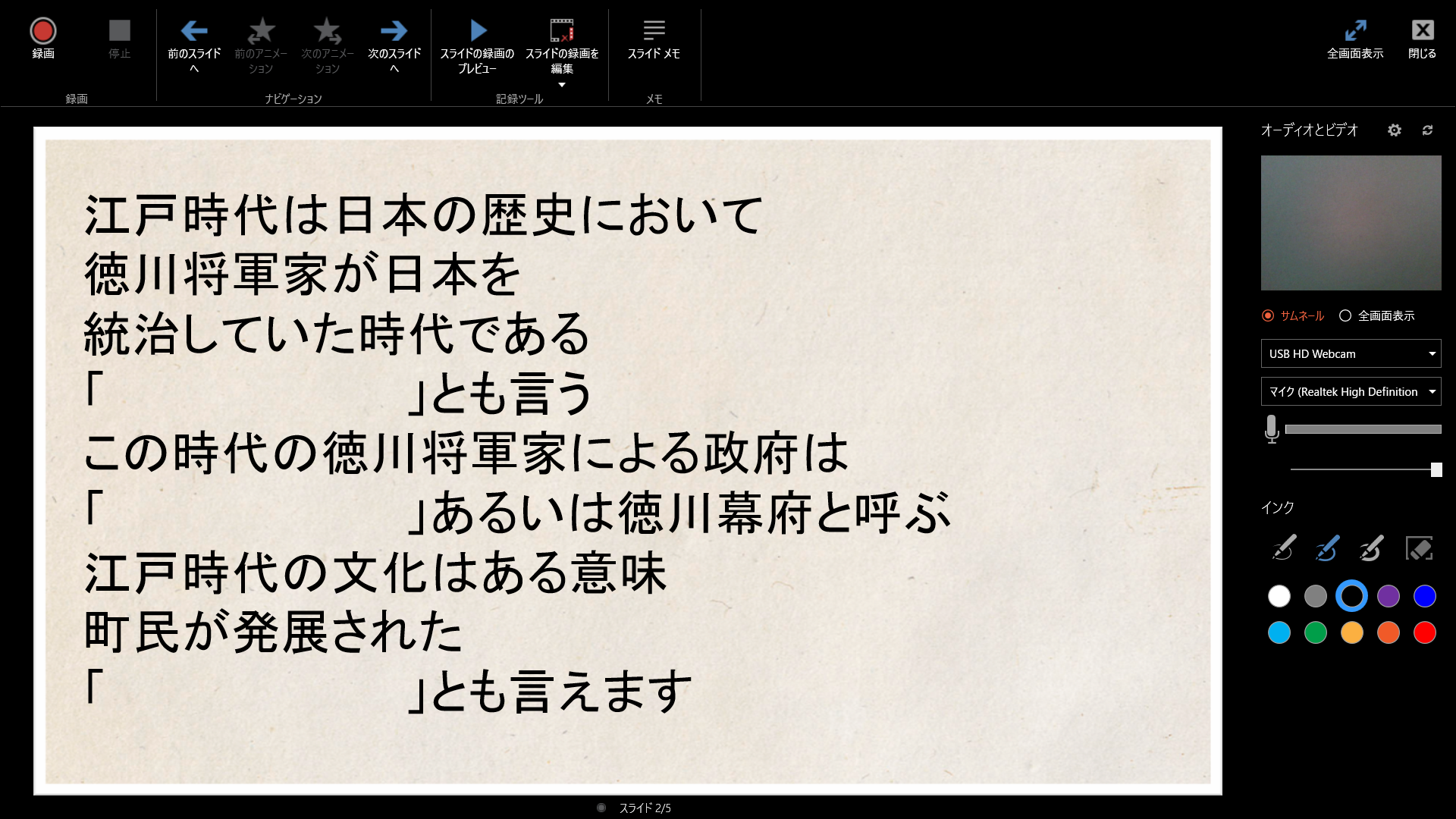 カメラで撮影した先生の動画とスライドが
ミックスされ録画されています
[Speaker Notes: このように録画された動画が再生されます。
スライドが複数ある場合は、この作業をそれぞれ行います]
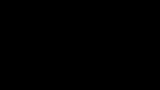 Office Mixを使用してみましょう
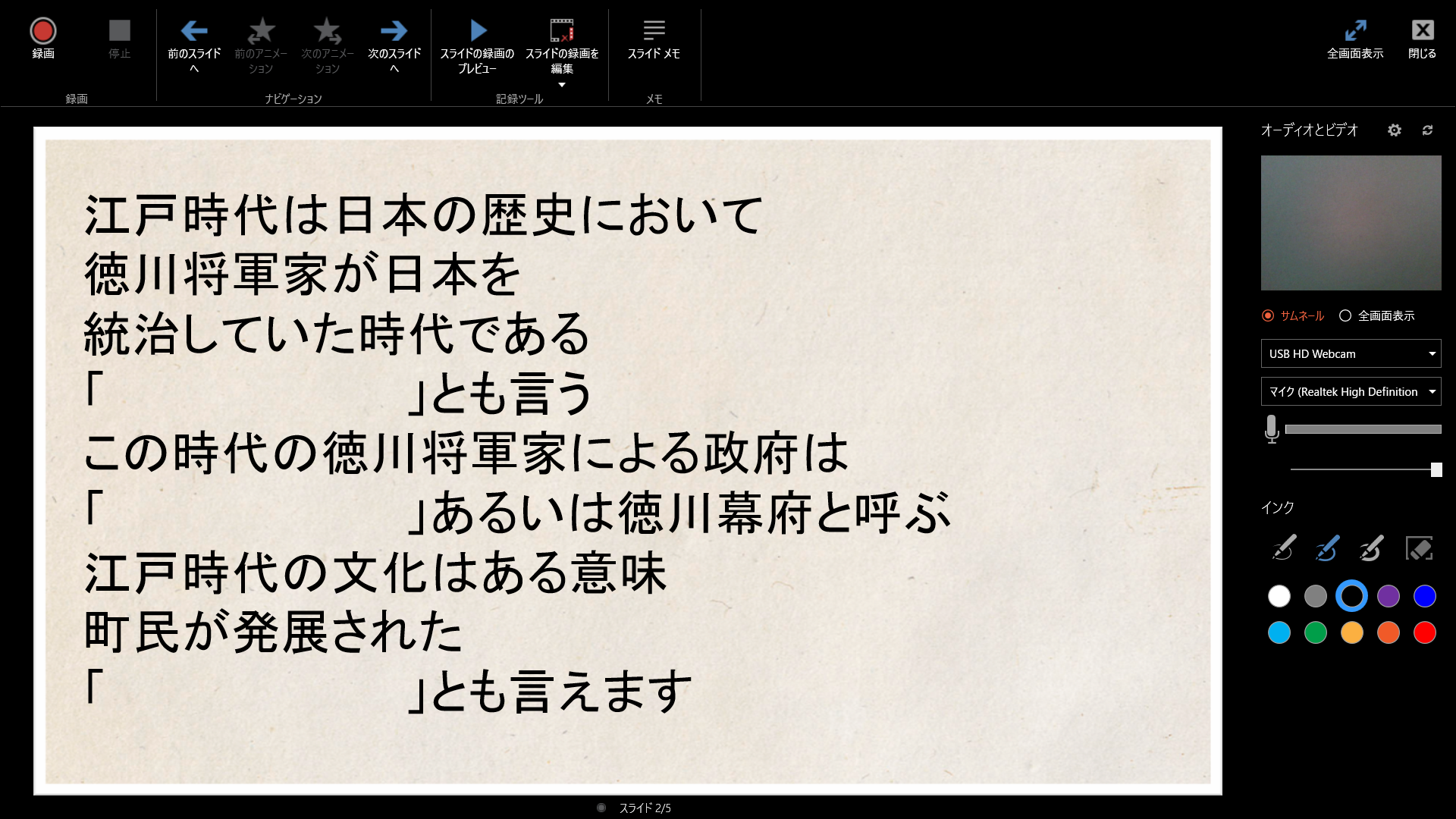 再度録画したい場合は、
[閉じる]ボタンを押して、マイクロソフトオフィスの画面に戻る
[Speaker Notes: また、一度録画したスライドに変更があった場合はもう一度録画を行うことができますこの場合、終了時に上書き保存をすることになりますので前回録画したデータは更新されてしまいます
では　閉じるをクリックして　マイクロソフトオフィスの画面に戻ります]
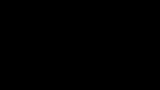 Office Mixを使用してみましょう
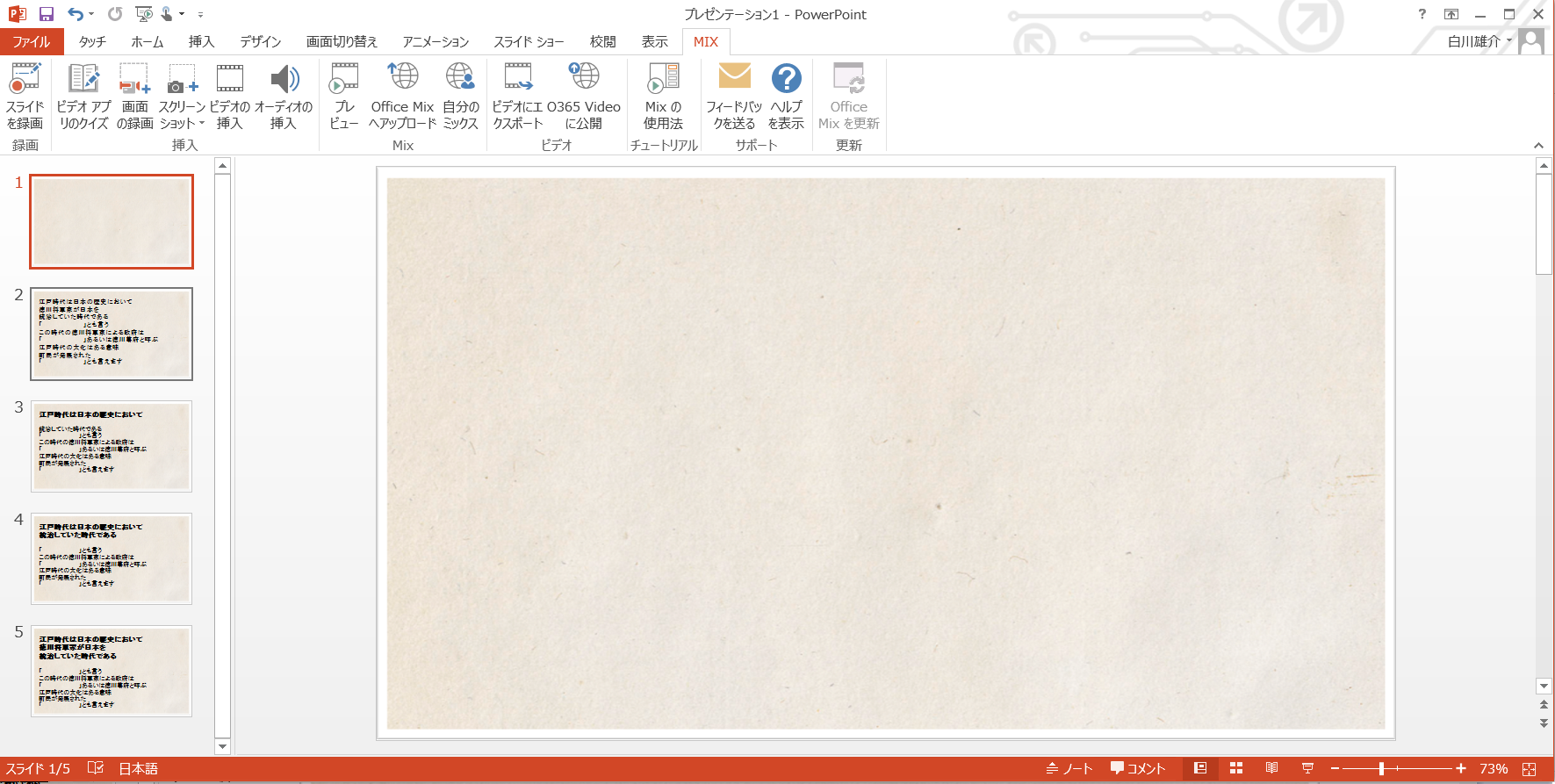 完成したスライドをムービーに書き出すには、
[ビデオにエクスポート]ボタンをクリック
[Speaker Notes: 最後に完成したスライドをムービーに書き出します書き出すときはこちらの「ビデオにエクスポート」ボタンをクリックします]
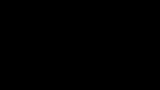 Office Mixを使用してみましょう
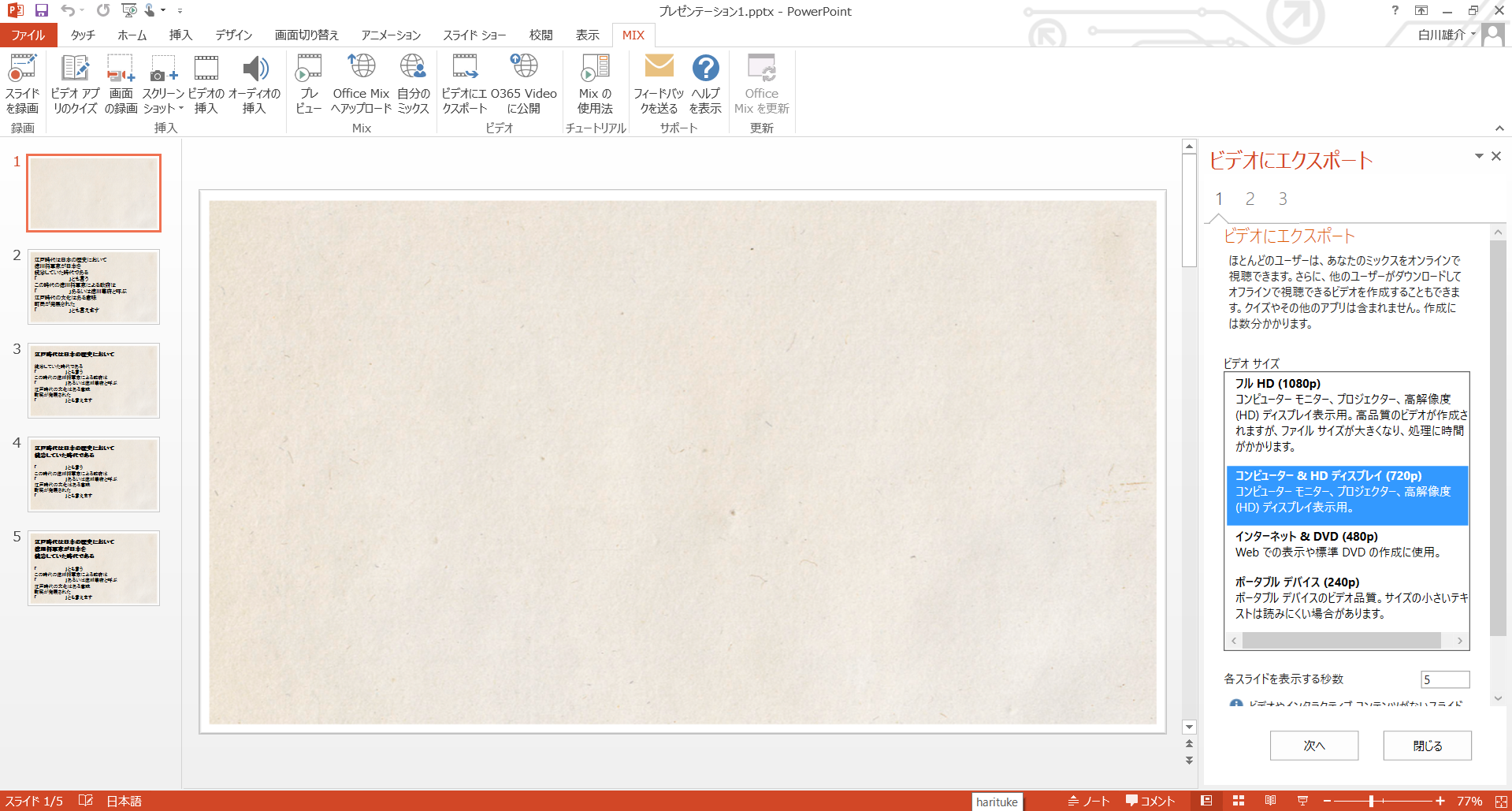 [ビデオサイズ]を選択して、
[次へ]ボタンをクリックし、保存場所を選択してビデオをエクスポート
[Speaker Notes: ビデオサイズを選択して「次へ」をクリックします。保存場所を選択してエクスポートを実行します。]
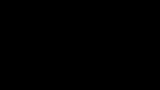 Office Mixを使用してみましょう
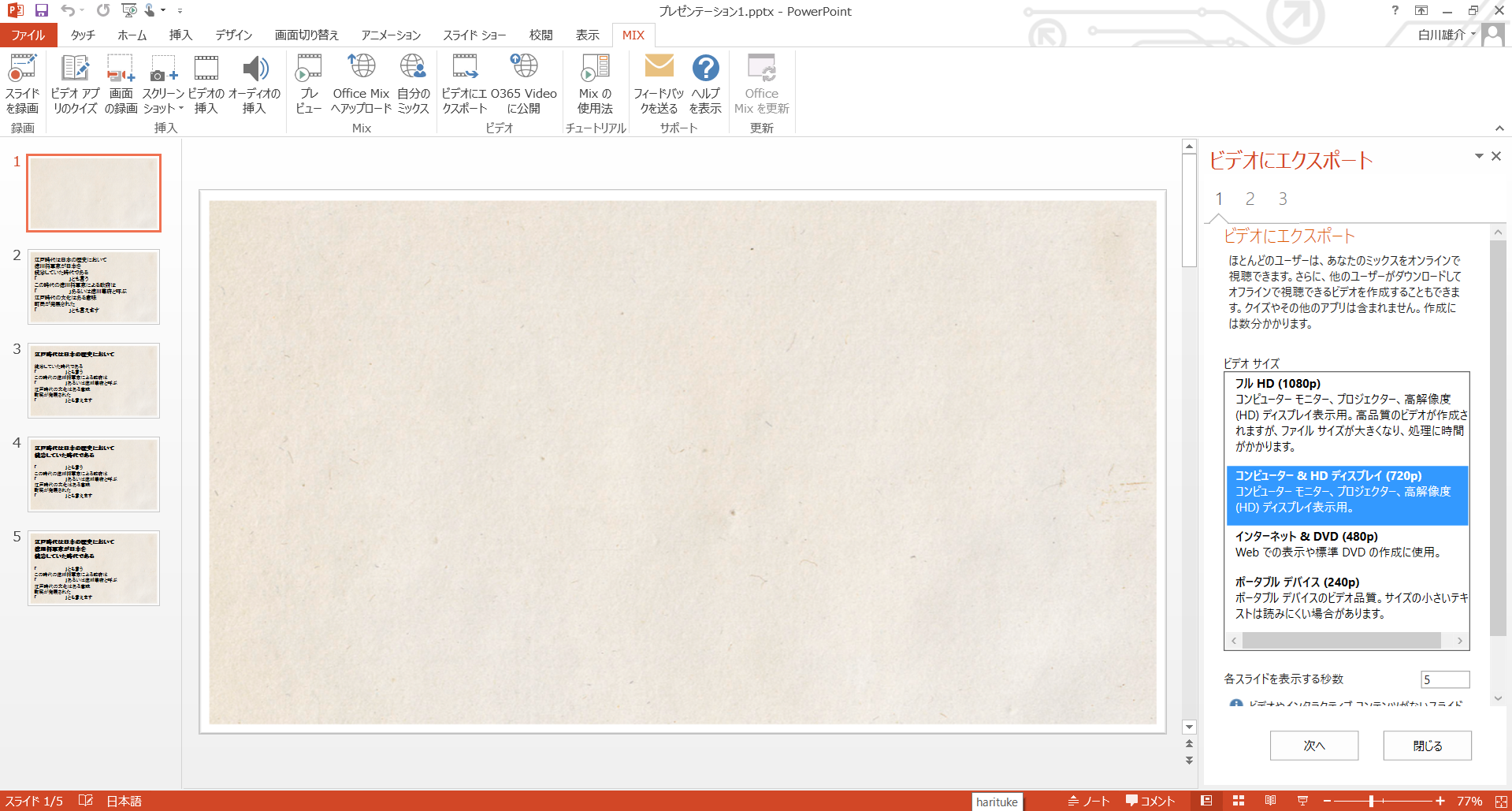 完成！
[Speaker Notes: いかがでしょうか!マイクロソフト　オフィスミックスを使用した!動画作成をご覧いただきました!]
Office Mixを使用してみましょう活用方法について
完成した動画の利用方法
クラウド型eラーニングシステムEduCrossでの活用方法
オンライン授業の教材作成
調べ物学習やレポートなどの発表成果物作成
企業内研修やマニュアル作成プレゼンや販促動画作成
テストやレポートアンケートなどを簡単に作成
生徒や社員への配信ができます
習熟度・進捗度をリアルタイムに確認できます
教材のブラッシュアップが簡単
[Speaker Notes: 完成した動画の利用方法として様々なシーンで活用できます。 
文教用途では!先生が「オンライン授業」で使う教材作成に
生徒が「調べ物学習」や「レポート」などの発表成果物作成に!利用できます。
また、法人用途では!「企業内研修」、「マニュアル作成」、「プレゼン、販促動画」として活用できます。


初期費用ゼロで利用開始できるクラウド型イーラーニングシステムエデュクロスを利用すれば、作成した動画に加えて、
テストやレポート、アンケートなどを簡単に作成し、
生徒や社員へ配信することができます。
また、習熟度・進捗度をリアルタイムに確認できるため、
教材をどんどんブラッシュアップしていくことも可能です。]
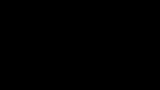 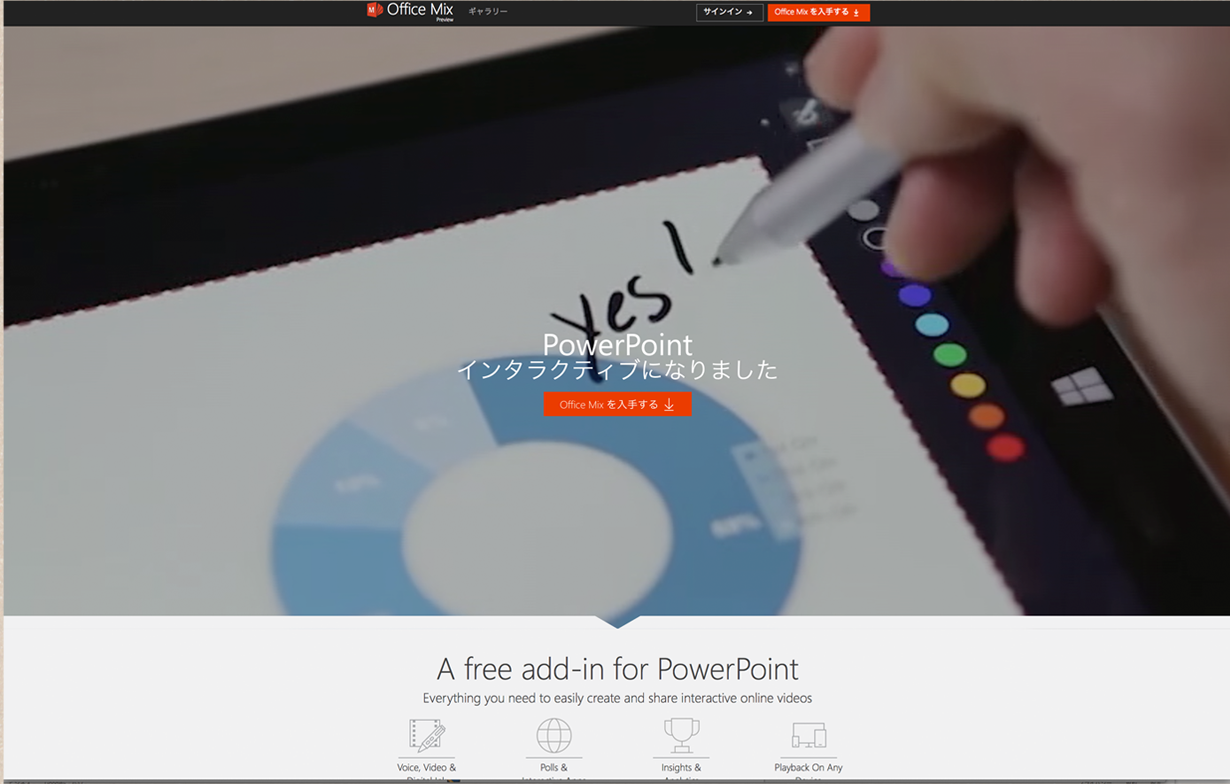 Office Mixを使用してみましょう
山田優香
https://mix.office.com/ja-jp/Home
[Speaker Notes: いかがでしたか　マイクロソフト　オフィスミックスで動画を作成して!ICTを活用した新しい学びの世界を切り開いていきましょう！]
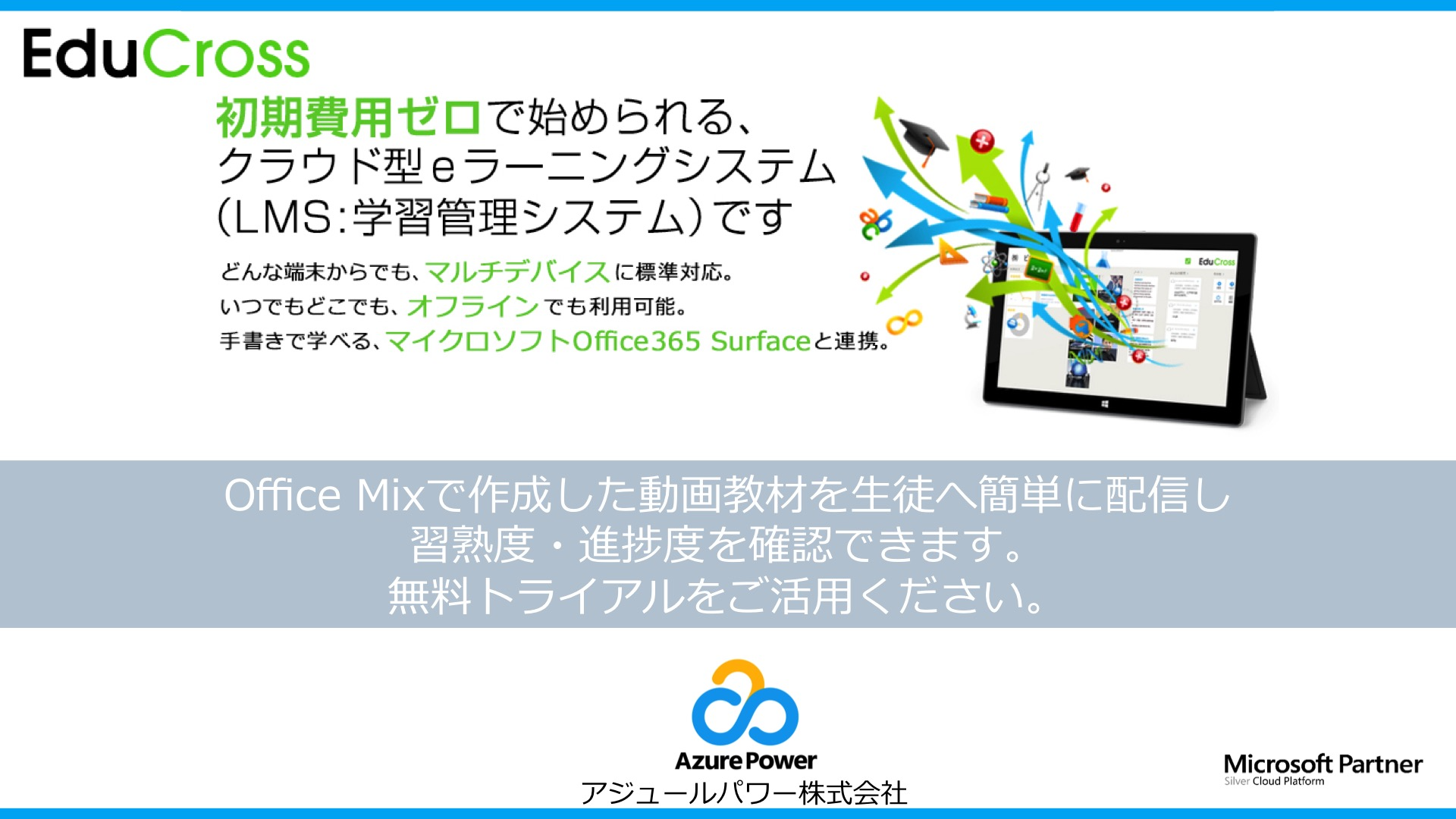 [Speaker Notes: いかがでしたか　マイクロソフト　オフィスミックスで動画を作成して!ICTを活用した新しい学びの世界を切り開いていきましょう！]